L’ipotesi diagnostica e la sua importanza nell’aiuto al bambino in difficoltà
Ester Chicco
01 febbraio 2022
Diagnosi o ipotesi diagnostica?Che cos’è una diagnosi?Come si fa?Chi la fa?A cosa serve?Lo psicomotricista fa diagnosi?
Osservazioni fondamentali
Ogni bambino nasce con un proprio patrimonio genetico, è caratterizzato da una propria modalità di sviluppo ed esistono differenze individuali importanti nelle capacità motorie, sensoriali, linguistiche, cognitive e dei pattern di interazione
Il bambino nasce all’interno di una storia generazionale e transgenerazionale conscia ed inconscia
Tutti i bambini fin dalla nascita partecipano attivamente alle relazioni. Le relazioni più significative per la maggior parte dei bambini sono quelle che si sviluppano all’interno della famiglia, che a sua volta è parte di una comunità più estesa e di un sistema culturale
L’ipotesi diagnostica
Raccoglie tutte le scoperte del processo diagnostico in un mosaico ideale: non può essere fatta da un singolo specialista, ma è un lavoro di gruppo
Comprende l’esame dei problemi del bambino in termini di vulnerabilità organica, di storia di sviluppo, di dinamiche familiari o di problemi relazionali
Rappresenta un tentativo di riconoscere e di descrivere i sintomi dei disturbi mentali, di ricostruirne la loro evoluzione, di spiegarne i molteplici aspetti cognitivi e affettivi della specifica situazione del singolo individuo
Permette di collegare il caso individuale ad altri casi simili sulla base di fattori biologici, psicologici e sociali (diagnosi categoriale)
Perché fare una ipotesi diagnostica
Per adeguare il proprio intervento alle difficoltà del bambino e poter lavorare in modo più efficace
Per aiutare i genitori nella comprensione e nell’accompagnamento delle difficoltà del bambino
Per condividere il proprio intervento con altri specialisti in un lavoro di rete “sensato”
Per arrivare a una ipotesi diagnostica
Incontro con i genitori
Per ascoltare la storia del bambino
Per ascoltare la storia dei genitori in relazione al bambino
Incontro con altre persone che si occupano del bambino
Osservazione diretta
Ascolto delle proprie risonanze
Confronto con gli altri specialisti
L’incontro con i genitori
In quale storia si inserisce la storia del bambino che ho davanti?
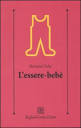 La scrittura di una terza storia
Il bébé ha bisogno di una storia che non sia solo medica, genetica, o biologica, ma ancge e soprattutto relazionale
Ogni storia è una co-costruzione, una co-scrittura attiva
Quella che i genitori ci racconta nei primi colloqui, anche nei colloqui anamnestici, è una storia in cui  sono presenti le loro proiezioni ed identificazioni, la loro visione del mondo, il mandato transgenerazionale inconscio (Lebovici), desideri, aspettative, paure….
L’osservazione diretta
Il bambino ci racconta la sua sofferenza attraverso il corpo, il gioco, il movimento
I segnali di sofferenza nei più piccoli
I disturbi del tono e della motricità
Ipotonia
Ipertonia
Agitazione motoria
I disturbi della regolazione degli stati di veglia
Quelli che dormono poco
I pianti irrefrenabili, l’inconsolabiità
I neonati troppo calmi
I disurbi digestivi
Coliche
Rigurgiti
Le anoressie precoci
Il ritiro precoce
E quando sono un po’ più grandi, nel gioco…
Le difficoltà
ad esprimersi con il linguaggio, ma anche con una mimica efficace
A far finta
Ad accettare il no e le regole
Ad utilizzare l’imitazione come strumento di relazione, comunicazione e conoscenza
A mettersi nei panni dell’altro, a condividere
ad agire in modo efficace sul mondo
A controllare la propria impulsività
A venire a patti con la realtà
Le ripetizioni nel gioco ed il gioco traumatico
L’osservazione delle nostre risonanze
Gli aspetti culturali nella diagnosi
4 tipi di interazioni mamma-bambino
Interazioni comportamentali
Interazioni affettive
Interazioni fantasmatiche
Interazioni culturali

M. Rose Moro: Manuel de psychopatologie du bébé et de sa famille, La pensée sauvage, 2010
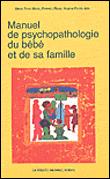 Le interazioni culturali
La cultura definisce il livello delle interazioni direttamente codificate dalle rappresentazioni culturali, ben sapendo che anche i primi tre tipi di interazioni sono in qualche modo codificati ed infiltrati dalla cultura
Il posto della mamma e del papà, il posto del bambino, della sua natura, dei suoi bisogni e delle loro espressioni, l’immagine che gli adulti hanno di sé in quanto genitori e che si giocano nella loro relazioni con i bambini
Le rappresentazioni culturali codificano la materialità delle interazioni, le modalità del nutrimento, dell’addormentamento, della quantità e qualità di stimolazioni sensoriali e di linguaggio
La migrazione porta una rottura in questo tipo di relazioni e può essere un elemento di fragilità
Particolarità di una diagnosi nei primi anni di vita
Il bambino non può esprimere verbalmente la sua sofferenza, importanza dell’osservazione
Plasticità dell’organizzazione psichica del bambino
Ma anche dei circuiti neuronali 
Le prime difficoltà (Winnicott), se non individuate precocemente, potranno poi trasformarsi in organizzazione patologica
C’è una continuità fra la normalità e la patologia
Importanza della relazione in ogni  difficoltà del bambino: “passi sbagliati nel corso della danza”, D. Stern
La classificazione diagnostica 0-3
STORIA DELLA CLASSIFICAZIONE 0-3
1977 si costituisce il Centro Nazionale Statunitense per i Programmi di Clinica Infantile, che si chiamerà  successivamente “ZERO TO THREE”
1987 su costituisce l’Unità Operativa formata da clinici e ricercatori, nel campo della salute mentale del bambino piccolo, di diverse professionalità e provenienza (Stati Uniti Canada e Europa): psichiatri, psicologi, pediatri, assistenti sociali, ostetriche ecc. con l’obiettivo di raccogliere informazioni sulla primissima infanzia con problemi di tipo clinico che necessitava di diagnosi ed intervento. Si avvia così una banca dati che servirà come base per la discussione dei casi e per l’identificazione di pattern di problemi comportamentali ricorrenti.
1987-1990 si formulano le categorie diagnostiche su cui converge il consenso
STORIA DELLA CLASSIFICAZIONE 0-3
1990-1994 l’Unità Operativa include altri partecipanti, rappresentanti una grande varietà di discipline, ed il lavoro prosegue perfezionando e ampliando il numero ed i tipi di setting diagnostici.
1994 la Classificazione Diagnostica 0-3 viene pubblicata negli Stati Uniti e successivamente tradotta in varie lingue europee ed asiatiche.
1996 la Classificazione viene presentata al Congresso Mondiale della WAIMAH (Associazione Mondiale per la Salute Mentale del Bambino Piccolo)
1997 la Classificazione  viene pubblicata in italiano
In Italia, e non solo, la Classificazione inaugura un’era in cui il bambino piccolissimo è degno di attenzione per i suoi bisogni e per le proprie caratteristiche (non più solo come adulto che diventerà)
DSM IV-TR
2005 La Classificazione viene Revisionata DC 0-3 R
Diagnosi multiassiale
Asse 1: Disturbi clinici
Asse 2: Contesto relazionale
Asse 3: Valutazione delle condizioni della salute clinica
Asse 4: Agenti psicosociali di stress
Asse 5: Competenze di sviluppo
La classificazione diagnostica DC:0-5
Linee guida
Importanza sulle relazioni precoci di accudimento
Strumento per la comunicazione fra professionisti
Descrittivo dei sintomi e delle sindromi
Ipotesi diagnostica non definitiva, in progress
Importanza dell’individuazione precoce dei disturbi
Importanza del riconoscere l’identità culturale e delle sue possibili influenze sulle manifestazioni cliniche del bambino e della sua famiglia
La diagnosi multiassiale
ASSE I: DISTURBI CLINICI
ASSE II: CONTESTO RELAZIONALE
ASSE III: CONDIZIONI E CONSIDERAZIONI SULLA SALUTE FISICA
ASSE IV: AGENTI PSICOSOCIALI DI STRESS
ASSE V: COMPETENZE DI SVILUPPO
ASSE I: DISTURBI CLINICI
DISTURBI DEL NEUROSVILUPPO:
DISTURBI DELLA PROCESSAZIONE SENSORIALE
DISTURBI D’ANSIA
DISTURBI DELL’UMORE
DISTURBO OSSESSIVO COMPULSIVO
DISTURBI DEL SONNO, DELL’ALIMENTAZIONE E DEL PIANTO
DISTURBI DA TRAUMA, STRESS E DEPRIVAZIONE
DISTURBI DELLA RELAZIONE
Disturbi del neurosviluppo
Disturbo dello spettro autistico
Deficit di attenzione/iperattività
Ritardo globale di sviluppo
Disturbi dello sviluppo del linguaggio
Disturbi dello sviluppo della coordinazione
Altri disturbi
ASSE II: CONTESTO RELAZIONALE
Analisi delle relazioni: attraverso l’osservazione della relazione e questionari specifici si mette in evidenza la qualità delle relazioni più importanti
Relazioni ben adattate
Relazioni tese, ansiose
Relazioni compromesse, disturbate
Relazioni disorganizzate, pericolose

L’analisi dell’ambiente di accudimento e adattamento del bambino: l’ambiente allargato
ASSE III: LA SALUTE FISICA
Patologie ed esposizioni prenatali
Condizioni mediche croniche
Condizioni mediche acute
Storia dei ricoveri e degli esami effettuati
Dolore cronico o ricorrente
Lesioni o segni fisici che riflettono l’ambiente di accudimento
Effetti dei farmaci
Marcatori dello stato di salute
ASSE IV: TRAUMA E STRESS
La gravità dell’evento traumatico o stressante
Il livello di sviluppo del bambino
La disponibilità e la capacità degli adulti che fanno parte dell’ambiente di accudimento del bambino di svolgere il ruolo di scudo protettivo e di aiutare il bambino a comprendere e a fronteggiare gli eventi stressanti

Checklist degli agenti psicosociali e ambientali di stress per il bambino
ASSE V: LE COMPETENZE DI SVILUPPO
Valuta le competenze del bambino in ambito emotivo, socio-relazionale, linguistico e sociocomunicativo, cognitivo, fisico e motorio
Evidenzia la vulnerabilità, ma soprattutto i punti di forza e la capacità di resilienza del bambino